Közösségi szolgálat
Ahogy a gyerekek látják! 
Azért, hogy leérettségizhessünk
Szeptemberben elkezdődtek a bemutató órák.
Ezután elkezdtük a munkát:
Szociális otthon
Csigakészítés
Tesco adomány gyűjtés 
Óvoda
Énekkar
Kórházlátogatás 
Stb…
Óvoda
Az óvodában egész évben segíthettünk az óvodai tevékenységekben.
Játszhattunk a gyerekekkel.
Szeretethíd
Könyvtár rendbetétele.
Kémia/Fizika szertárak takarítása.
Templom takarítás kívül, belül.
Tornaterem takarítása, eszközök pakolása.
Énekkar
Templomi szereplések.
Iskolai tevékenységekben való részvétel.
Képek
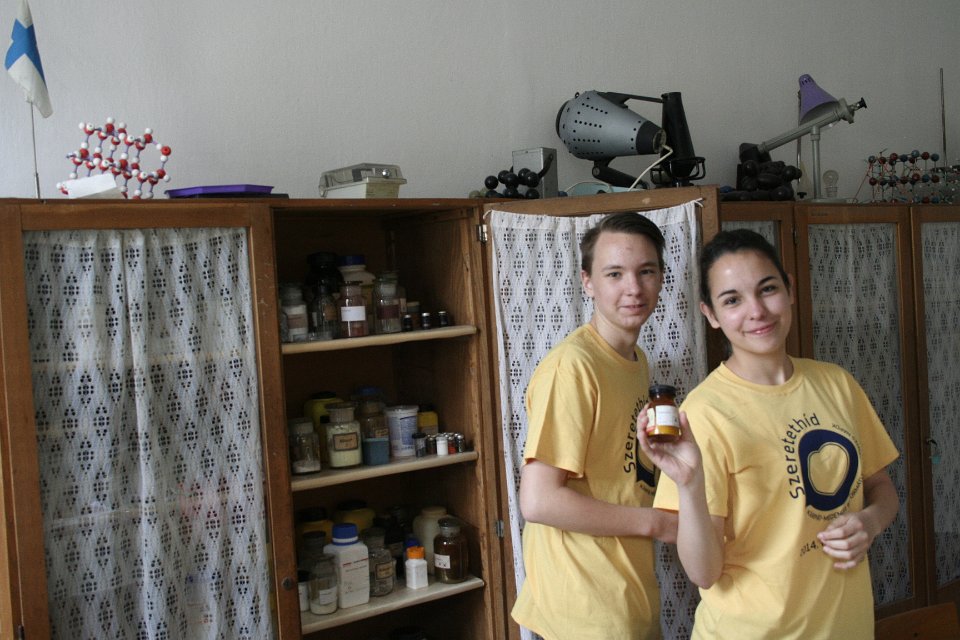 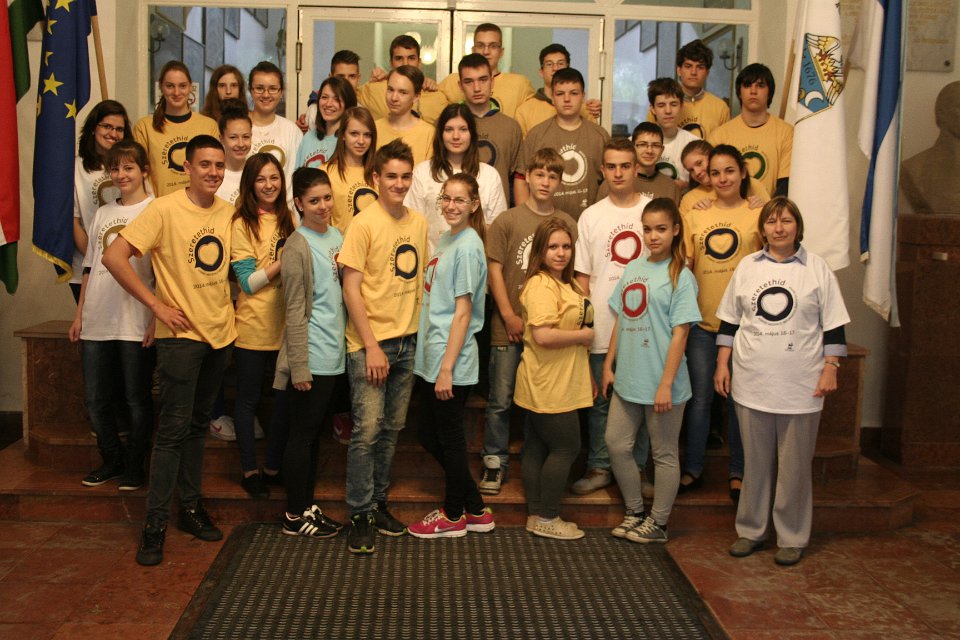 Köszönjük a figyelmet!
Készítette: Szendrei Gabriella, András Andrea, Vámos Angéla, Hegedüs Enikő